The Current State of NOAA's Rapid Refresh Forecast System
Matthew E. Pylea, Curtis R. Alexanderb, Jacob R. Carleya, Stephen Weygandtb 
on behalf of the wider RRFS team


a NOAA/Environmental Modeling Center, College Park, MD
b NOAA/Global Systems Laboratory, Boulder, CO
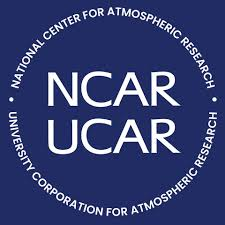 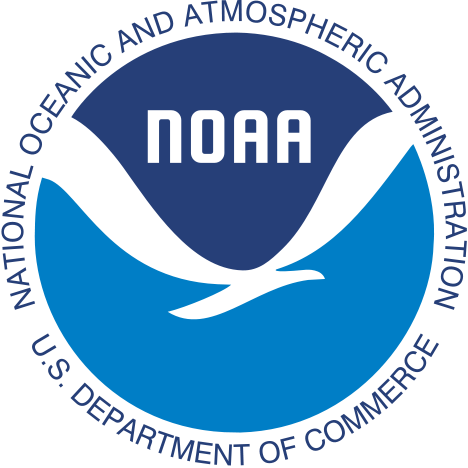 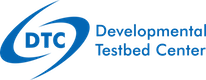 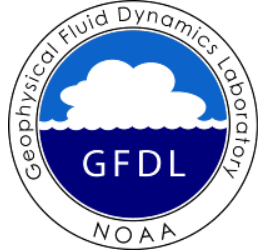 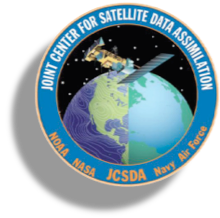 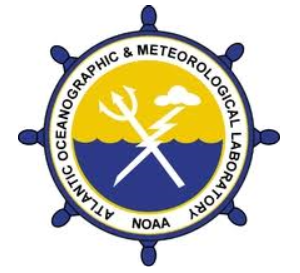 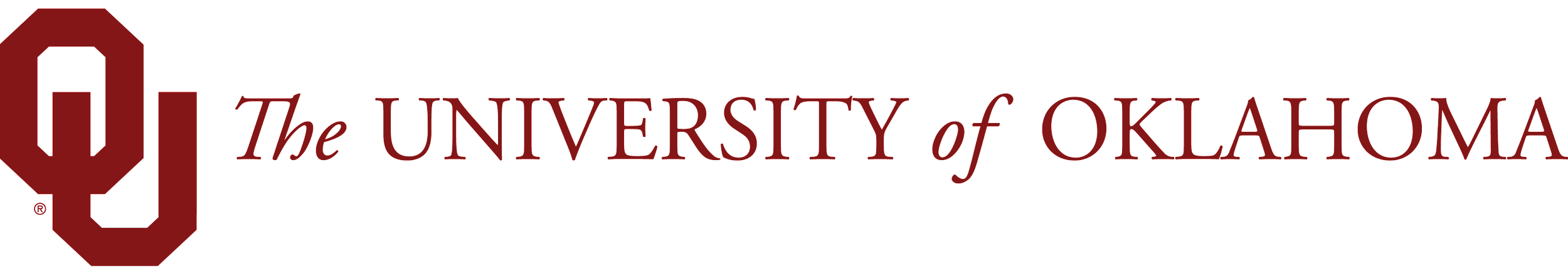 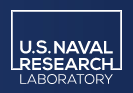 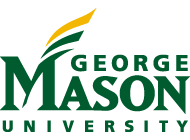 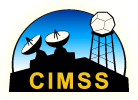 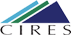 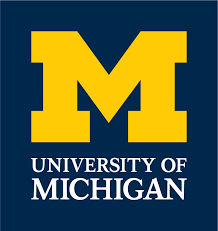 Planned NWS regional CAM unification
RAP/HRRR
NAM+Nests
HiResW/HREF
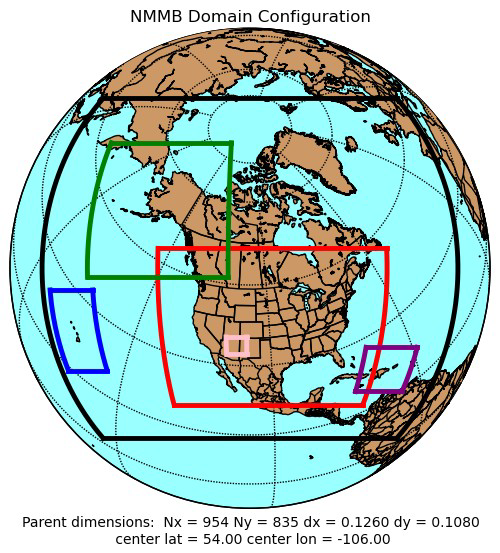 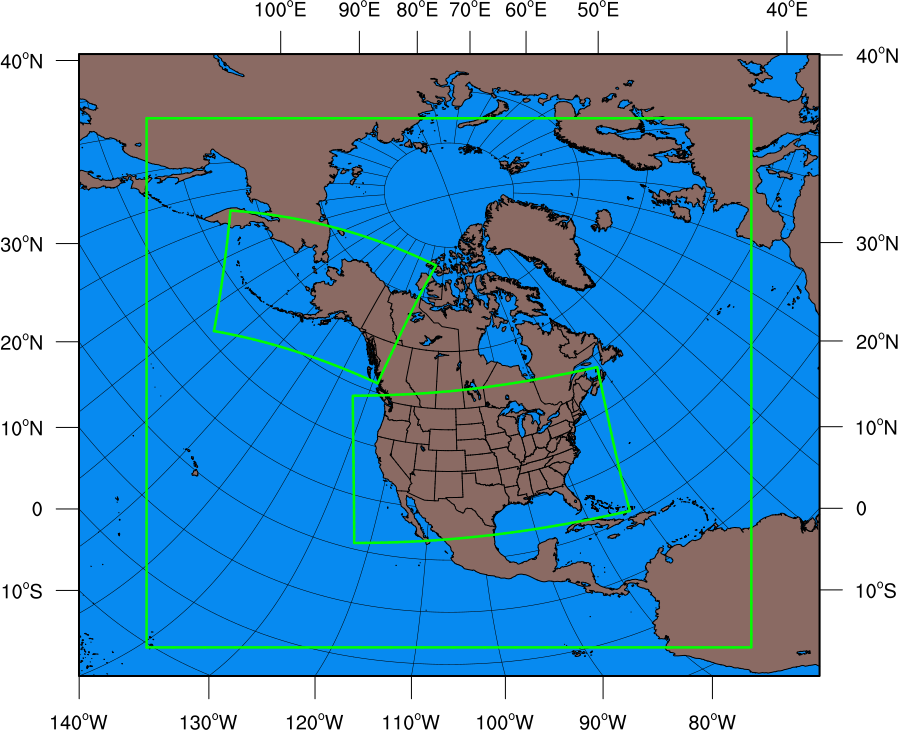 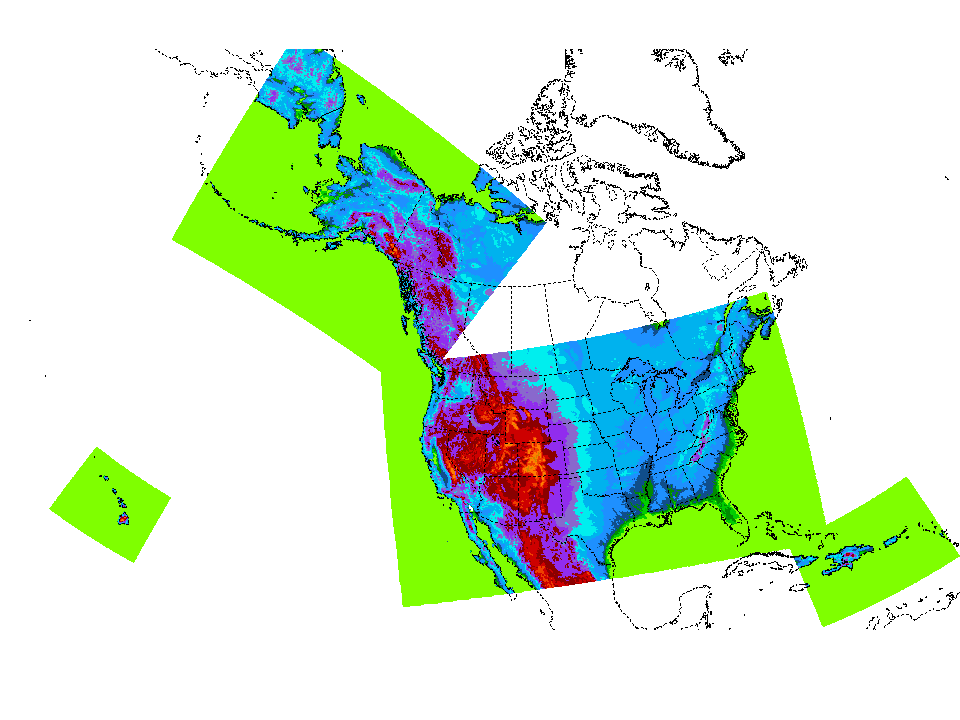 Current operational CAMs
ARW
ARW + FV3
NEMS-NMMB
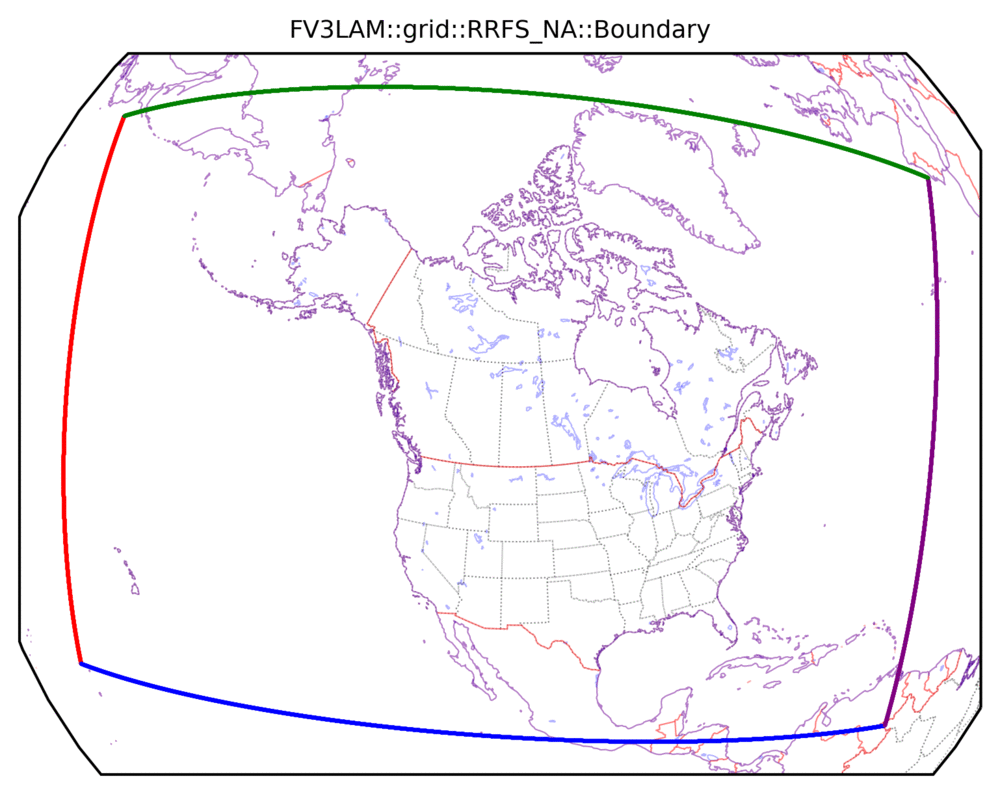 Single UFS-based system for future operations (RRFS)
FV3
A move toward UFS: RRFS
A bold plan to replace all CAM guidance with a single North American domain forecast ensemble running at 3 km grid spacing

Hourly DA cycle, w/ a 3 km, ~30 mem ensemble for hybrid 3DEnVar

Forecasts to 60 h every 6 h (deterministic + forecast ensemble), with deterministic-only forecasts to 18 h for other cycles

Physics in deterministic RRFS broadly similar to those of the HRRR 

65 vertical levels; 2 hPa model top

Subsumes all products and functionality from HRRR, NAM nest, HiresW, and HREF
RRFSv1 Data Assimilation Cycling
ens
det
00
09
12
15
18
21
06
03
Land
Land
Land
Land
Atmos
Atmos
“partial cycle”
GFS Atmos
GFS Atmos
Two-way interaction between 30 member 3-km DA ensemble (    ) and 3-km deterministic RRFS hybrid 3DEnVar analysis(   )

Partial cycle spin-up of atmosphere from GFS twice per day (RAP like), land states fully cyc’d

All ensemble members (in square) and deterministic/control (circle) on 3-km NA grid
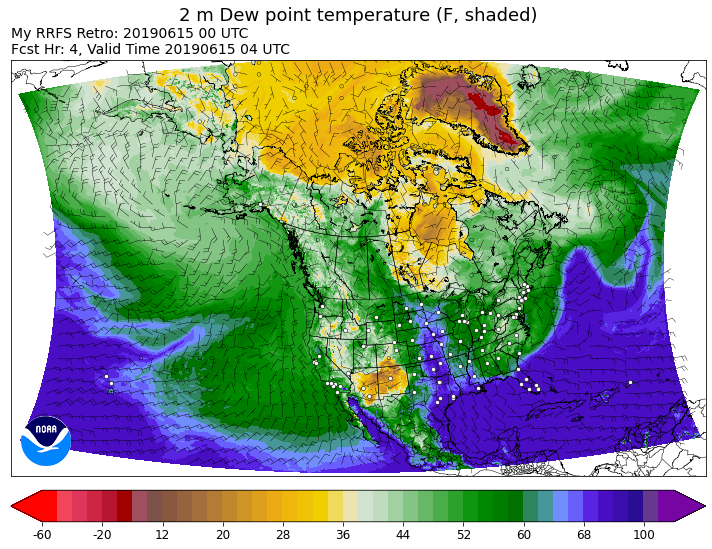 Planned additions to RRFSv1
Multiscale DA  

Inclusion of modeling small lakes (w/ CLM Lake Model) - matching the functionality contained in HRRR, but for larger RRFS domain.

32-bit physics (maybe) - efficiency gained from this change would ease the computational burden of running RRFS.
Multiscale DA Algorithm
Scale and variable dependent localization (SDL/VDL) employed in the EnVar DA algorithm

Ensemble covariances undergo scale-selective filtering (short & long waves)

Localization radii appropriate for each scale and variable group are used

Allows for all observations to be assimilated simultaneously

Eliminates 2 step implementations with ad-hoc separation of observations (sondes vs radar)
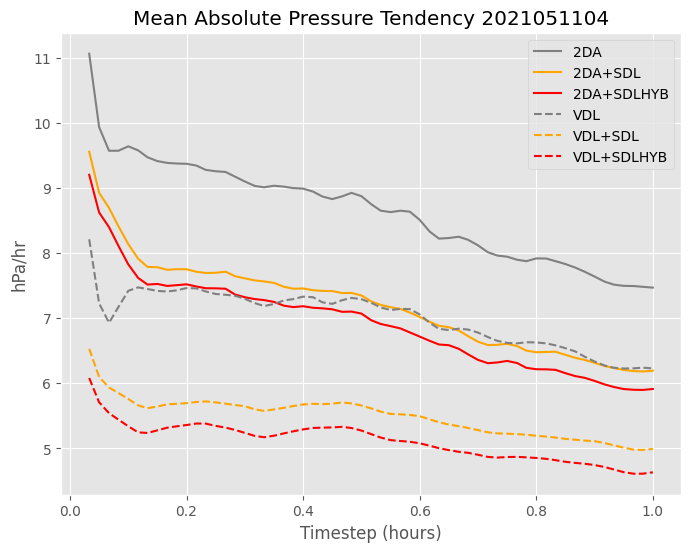 Imbalance (as measured by mean absolute pressure tendency) is ~40% lower over 1 h DA cycle forecast with proposed multiscale approach than with two step approach
Acknowledge JMA visiting scientist Sho Yokota (currently @ EMC), OU/MAP group, and Ting Lei (EMC)
proposed
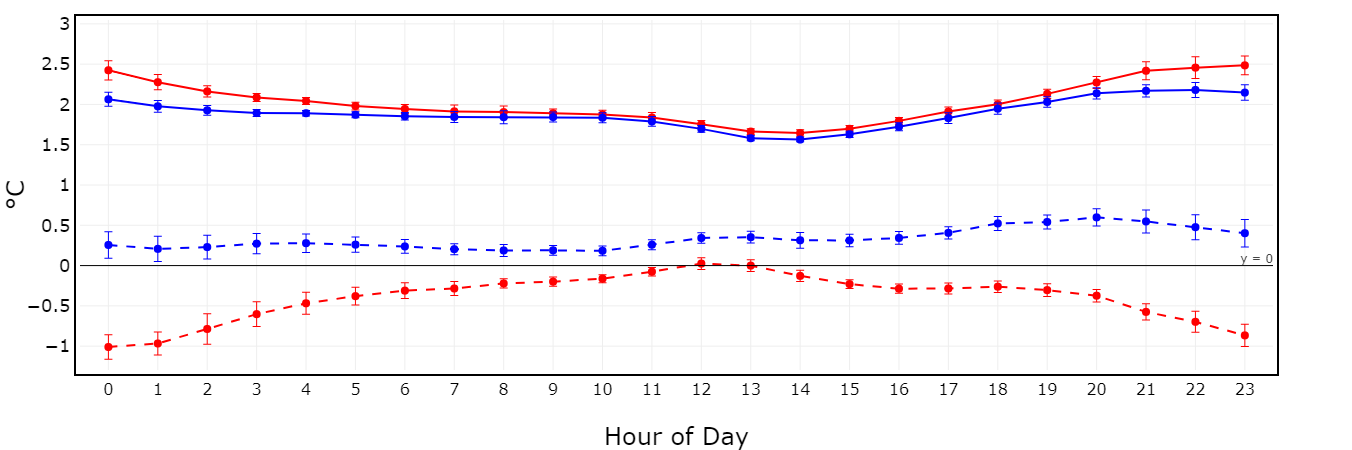 Deterministic 12 h forecasts

Diurnal 2 m T/Td

May-June 2023
2 m T
00Z
12Z
23Z
RRFS
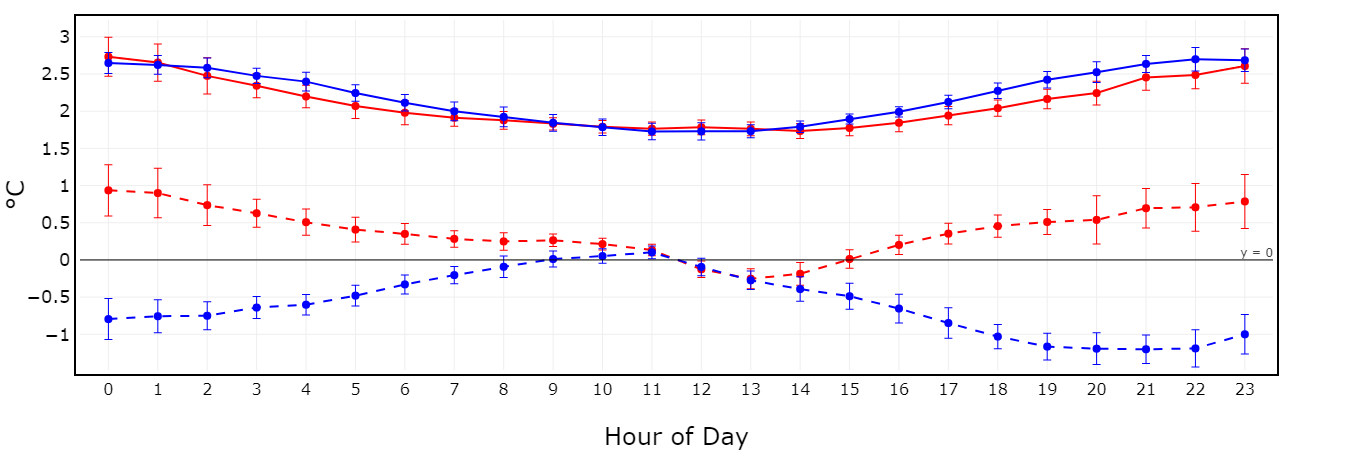 Bias
RMSE
HRRR
2 m Td
00Z
12Z
23 Z
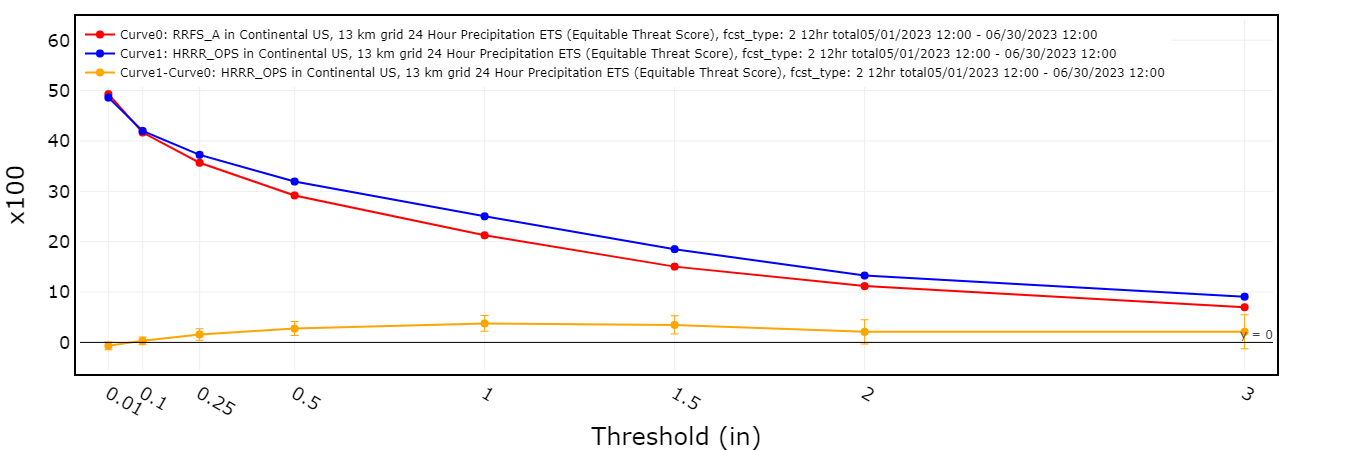 24 h QPF

May-June 2023
ETS/GSS
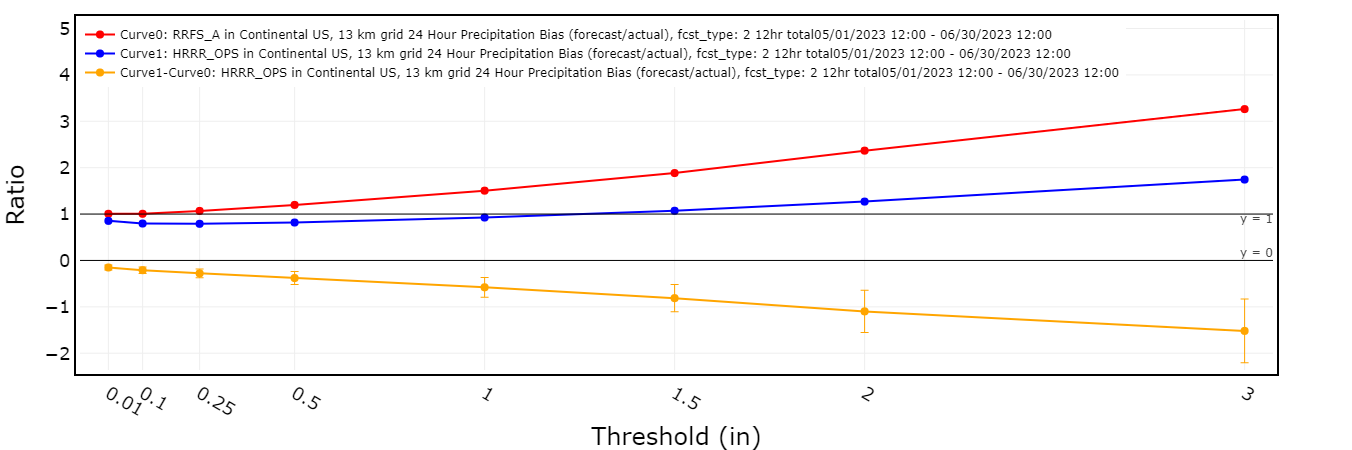 RRFS
HRRR
bias
verif on 13 km grid
Heavy precipitation issue
A high bias in heavy precipitation is a long-standing RRFS/FV3 issue, particularly in the warm season.  Also manifests as a high bias at higher reflectivity thresholds.

A more focused effort to solve it has been ongoing over the last year (including a coordinated effort between GFDL, GSL, and EMC), leading to exploration of a variety of approaches:
Less scientific (damping) approaches

Damping of condensational heating

Capping of MP heating tendency
Scientifically-based approaches

Revisions to physics-dynamics coupling  

Inclusion of Grell-Freitas deep convection
Parameterized Deep Convection w/ Grell-Freitas
[Not yet in official RRFS Prototype System]
No GF scheme
MRMS - observations
With GF scheme
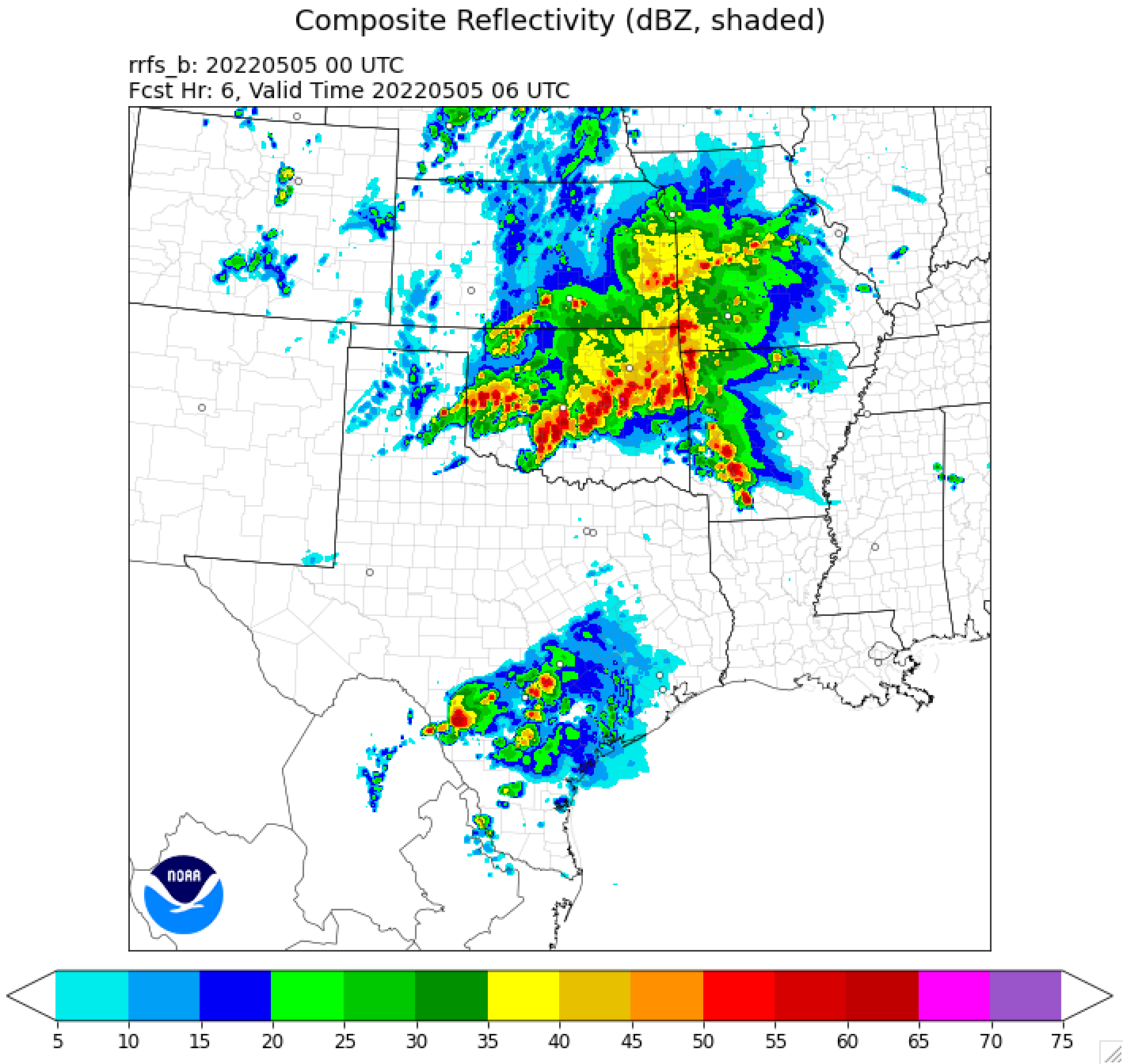 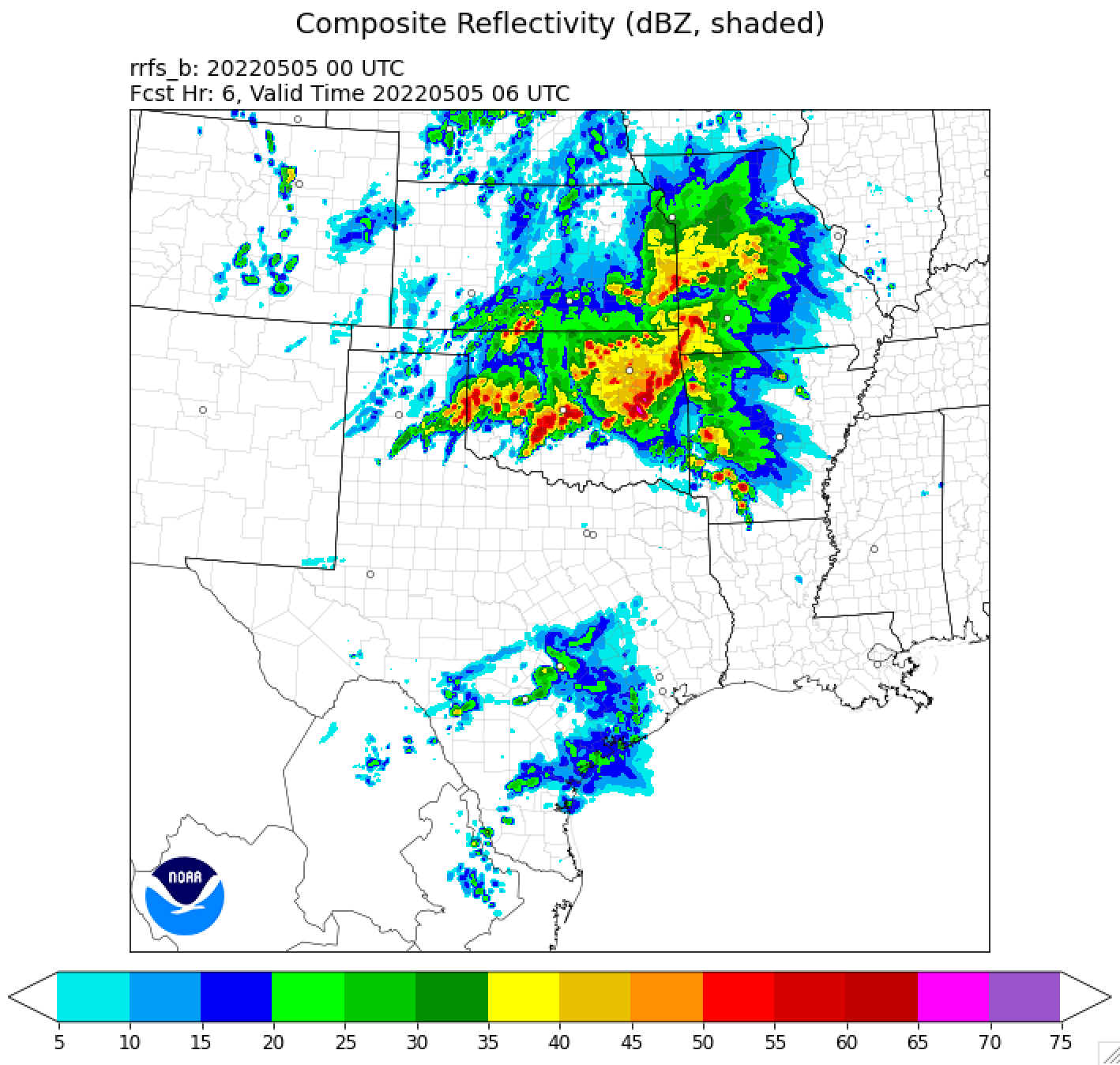 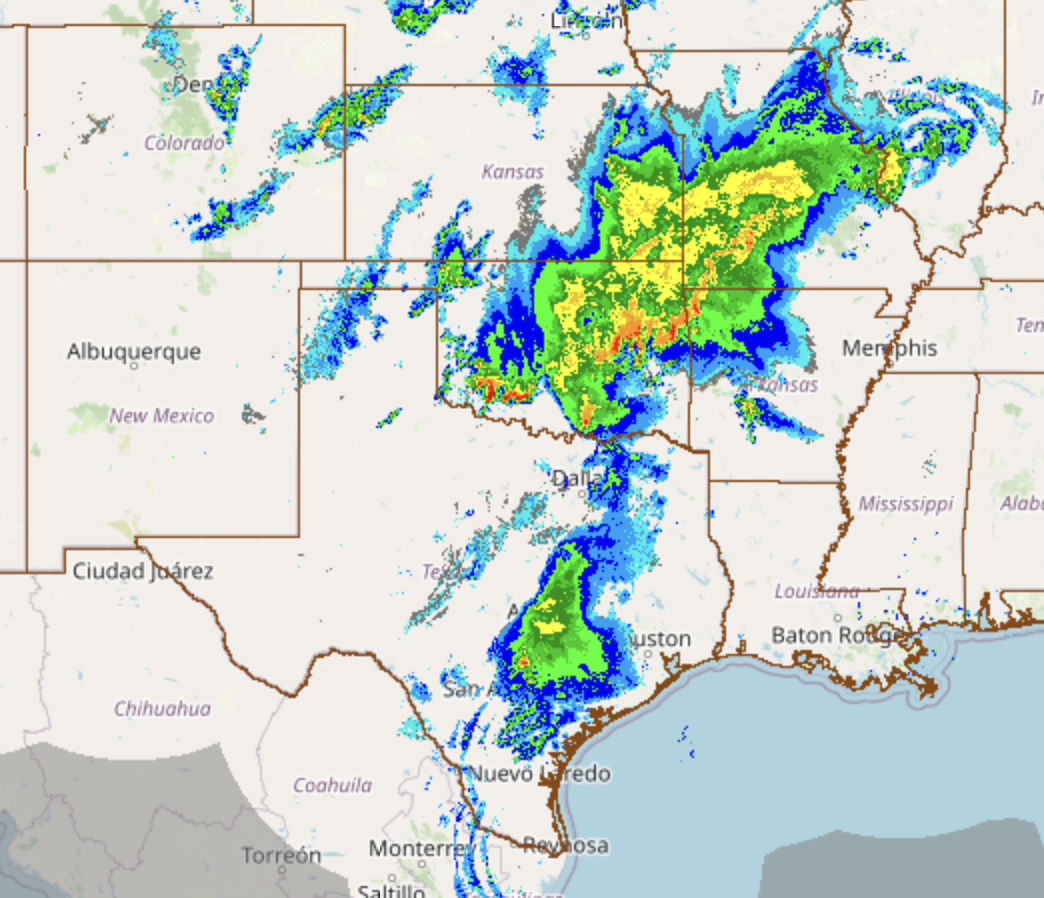 Get better GSL example...stats?
figure courtesy of GSL
Forecast ensemble considerations
Computational constraints will limit RRFSv1 to generating 6 members (5 ens members + deterministic run) per cycle, so it will utilize members from previous cycle to generate a 12 member, time-lagged ensemble.

Single-physics or multi-physics configuration?

RRFS long term plan is to get to a single physics configuration, but possibly use multi physics for RRFSv1 to enhance ensemble spread.

Both options were run for evaluation during the 2023 HWT/SFE period.

Decision still to be made for RRFSv1 - options show differences in skill/spread/reliability space (and neither unambiguously better).
RRFS single/multi-physics ensemble comparison 
(12 member TL) - sensible weather
May 10 - June 29 (133 cycles)
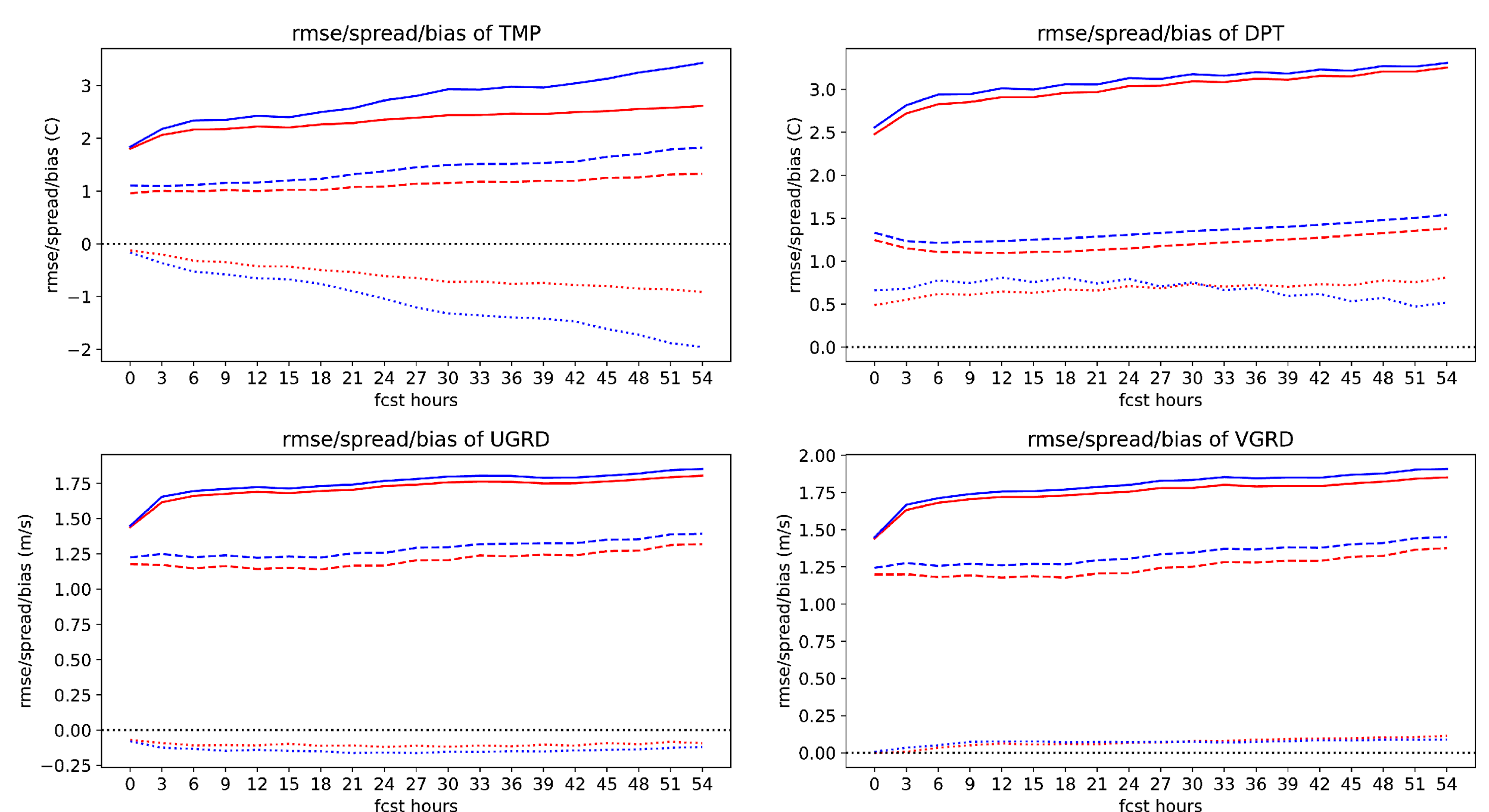 2 m T
2 m Td
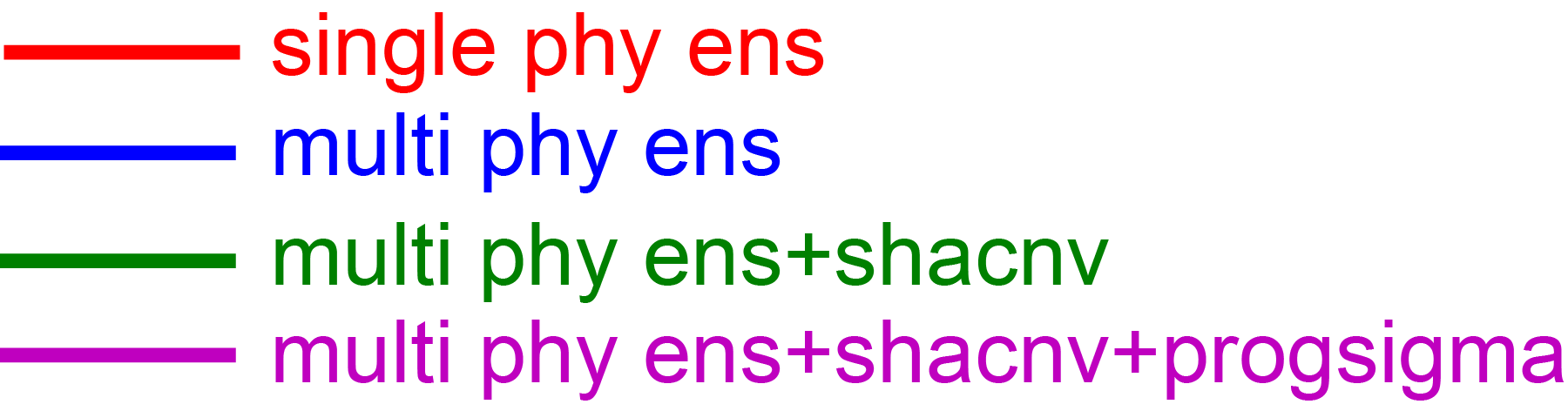 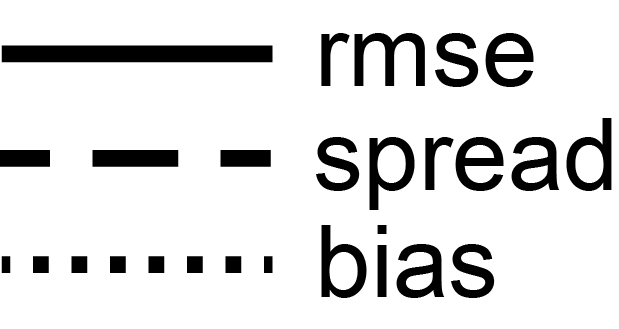 10 m U
10 m V
Figure courtesy Jili Dong
RRFS single/multi-physics ensemble comparison 
(12 member TL) - simulated reflectivity reliability
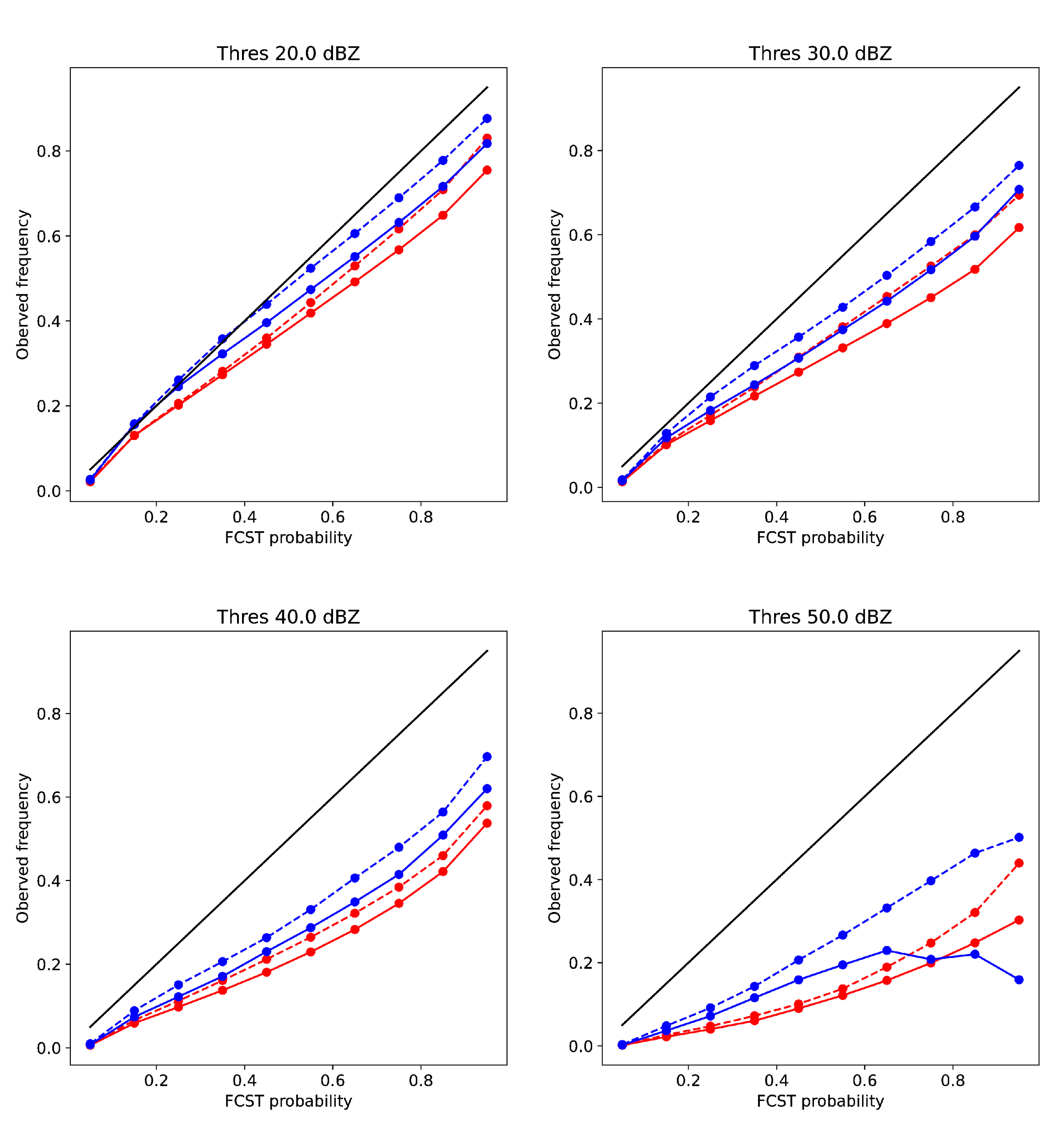 May 10 - June 29 (133 cycles)
20 dBZ
30 dBZ
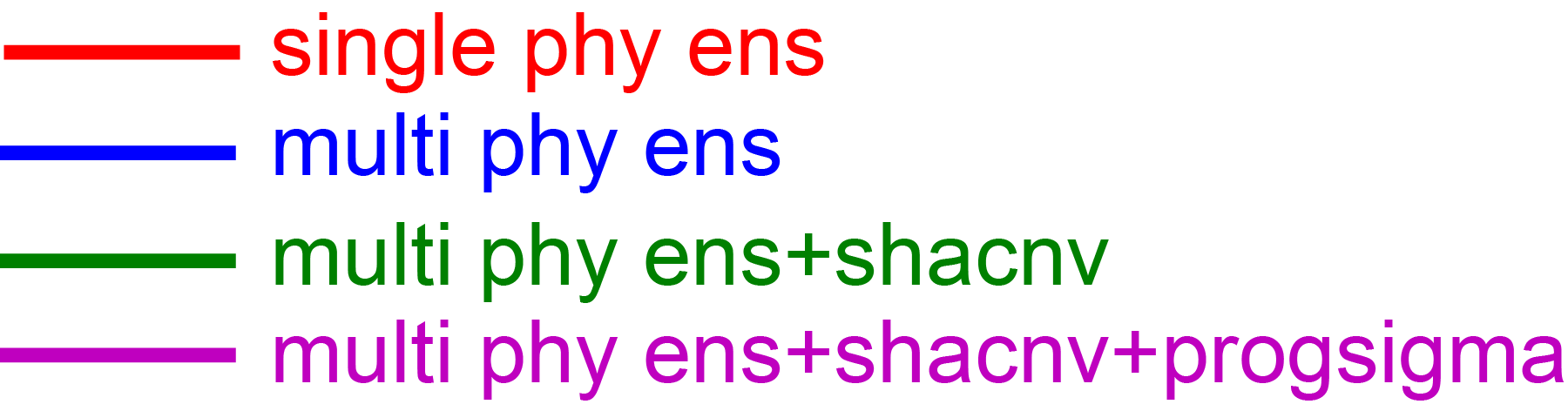 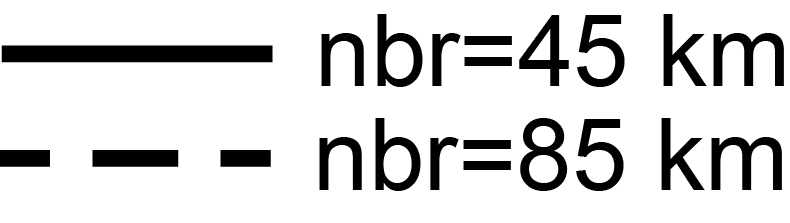 40 dBZ
50 dBZ
Results courtesy of Jili Dong
Figure courtesy Jili Dong
Summary
Tremendous progress has been made on the RRFS system, but work remains to get it to a place where stakeholders will be comfortable with it replacing HRRR and HREF (among other models) in NWS operations.

The high precipitation bias and deficient RRFS ensemble performance on day two (noted in HWT/SFE results) are two critical items that must be improved.

Have been targeting a late 2024 implementation for RRFSv1, but addressing the issues listed above is likely to push the implementation date back into 2025.


QUESTIONS??
Supplemental slides
Anticipated RRFSv1 Forecast Design
10 mbrs (w/ TL) 60 h
10 mbrs (w/ TL) 60 h
10 mbrs (w/ TL) 60 h
10 mbrs (w/ TL) 60 h
~30 mem, 3 km DA ensemble
00
12
18
06
deterministic control analysis
Land
Determ 60 h
Determ 60 h
Determ 60 h
Determ 18 h
Determ 18 h
Determ 18 h
Determ 18 h
Determ 60 h
CLM Lake Model for the RRFS
The CLM code is committed to the UFS Repository, includes all modifications done for HRRR 

The RRFS lake depth uses GLOBv3 data

Cycling of lake variables has to be enabled and tested in RRFS configuration.
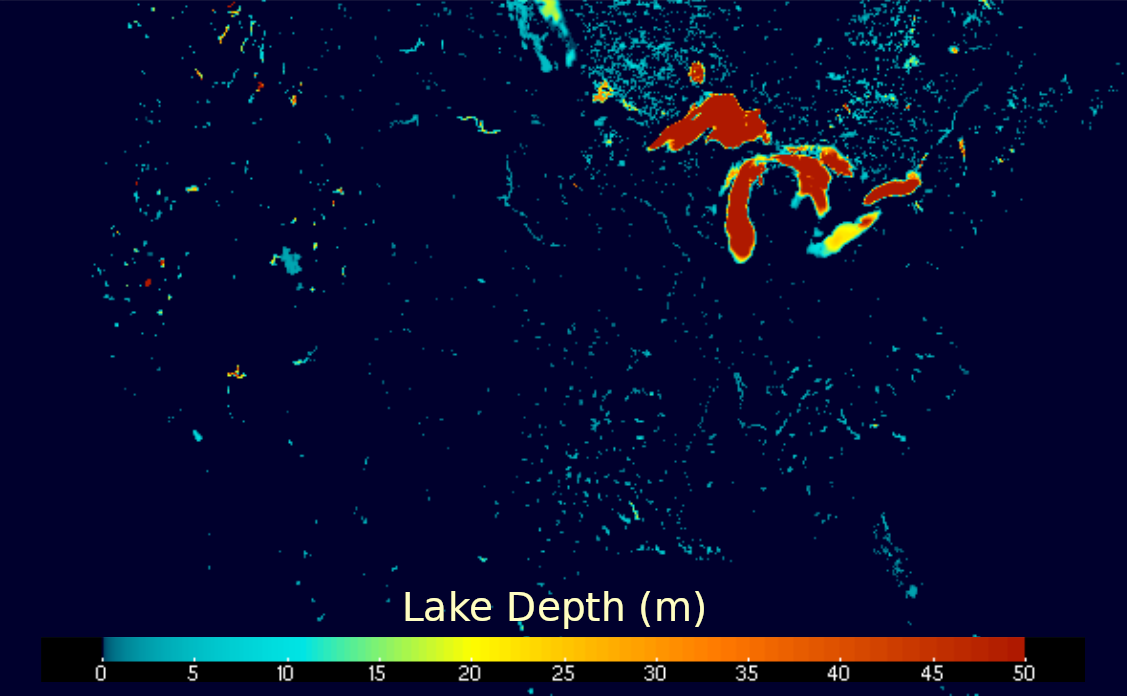 To do: mask out the Great Lakes from the GLOBv3 lake mask (GLs are being handled by FVCOM in RRFS)
CLM Lake information courtesy of Tanya Smirnova
Updated Physics-Dynamics Coupling
Hovmoeller of maximum 
vertical velocity over the convective region for 
idealized splitting supercell
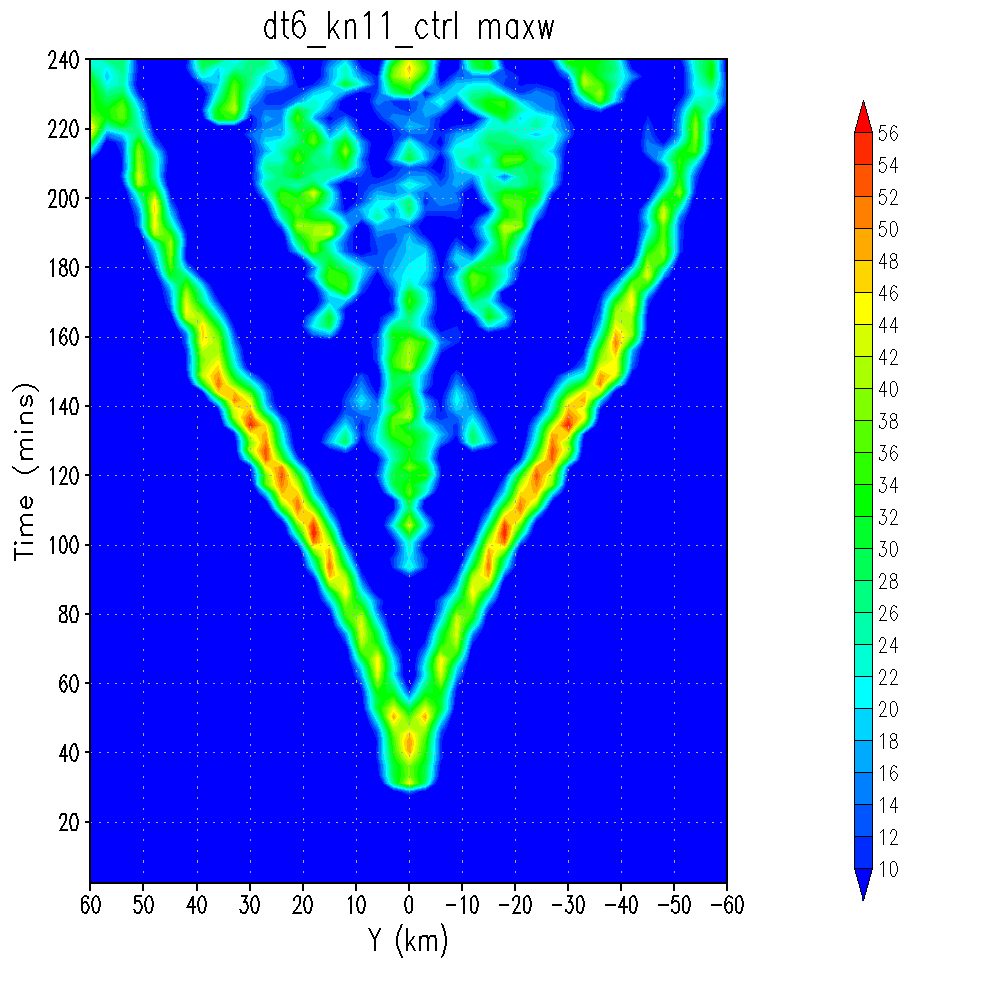 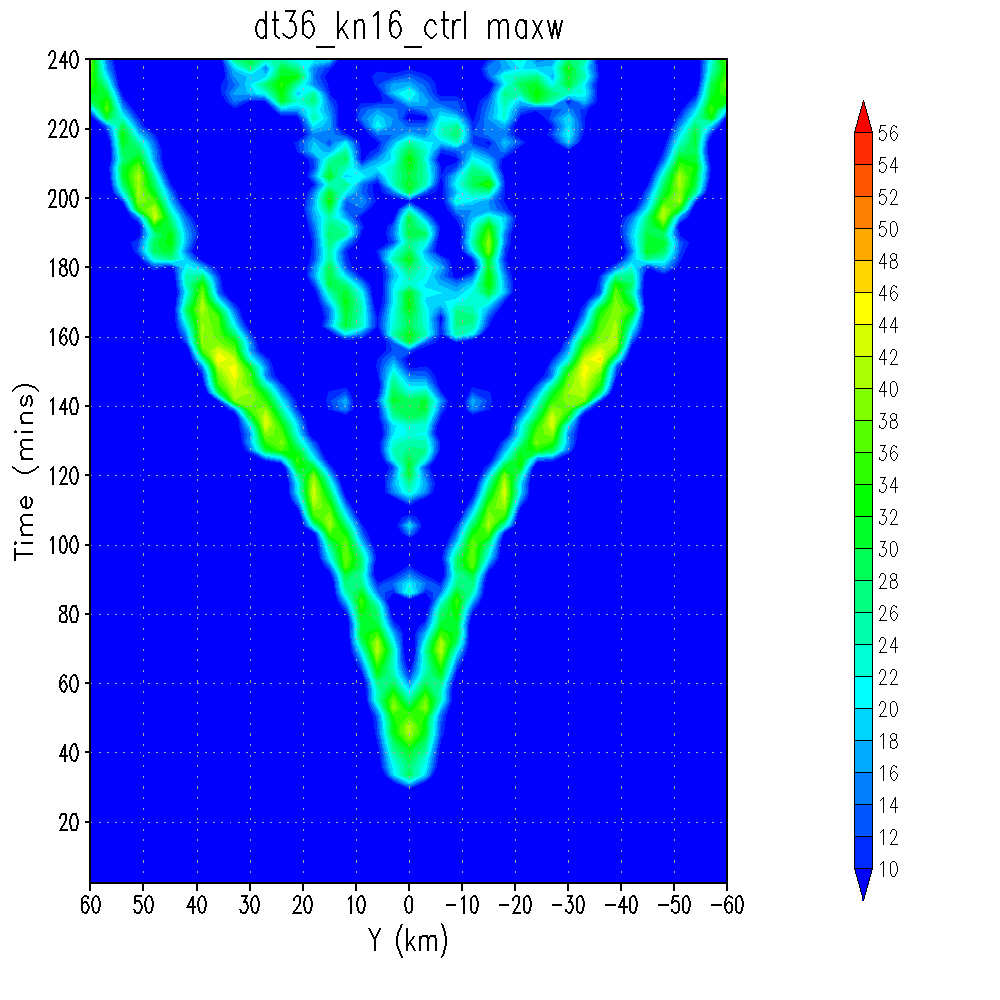 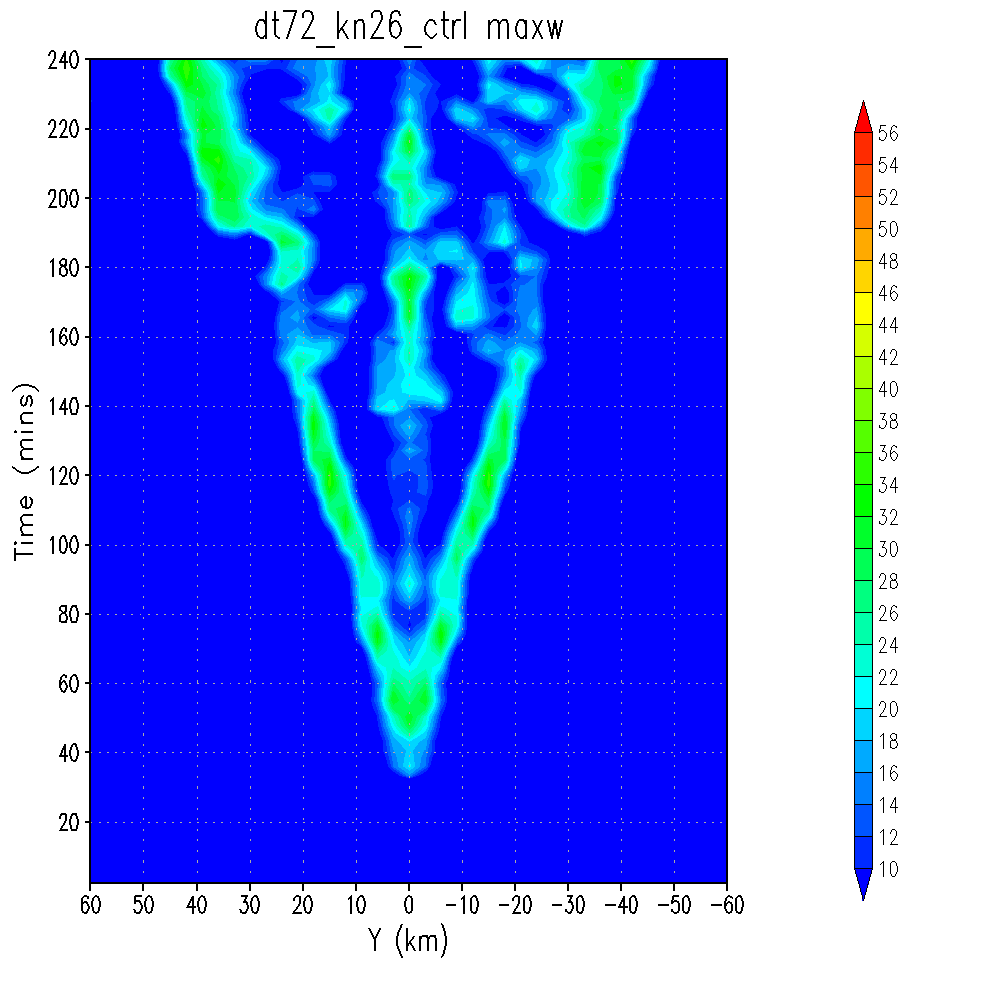 Current FV3 coupling leads to significant sensitivity of 
solution to choice of 
physics time-step
72 s coupling/phys  
frequency
36 s coupling/phys 
frequency
6 s coupling/phys 
frequency
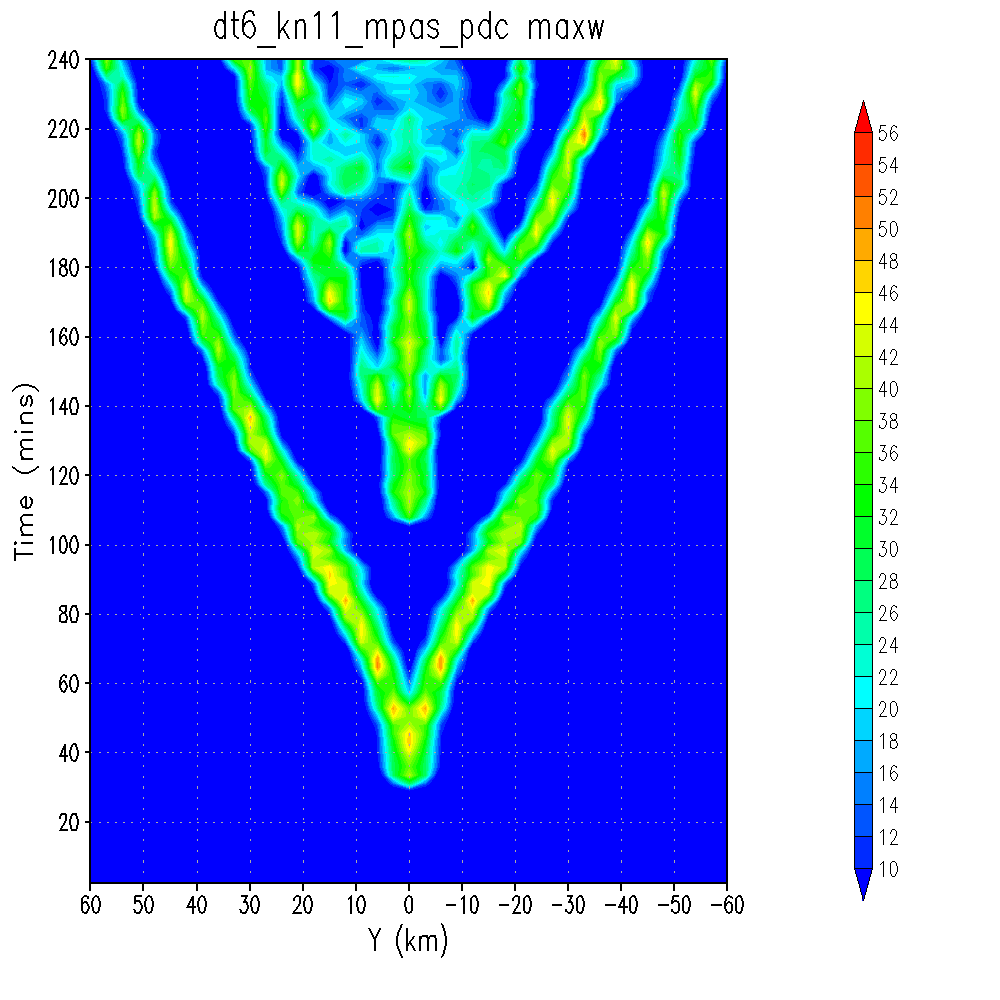 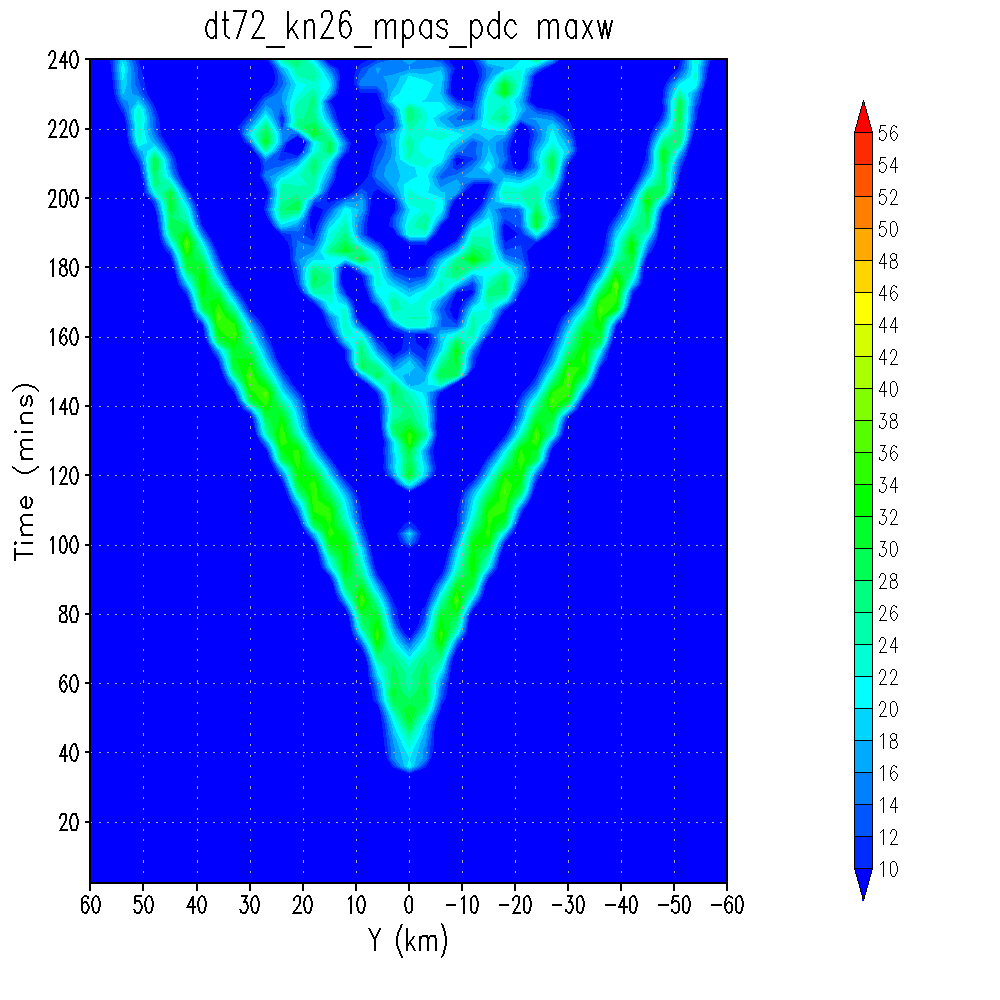 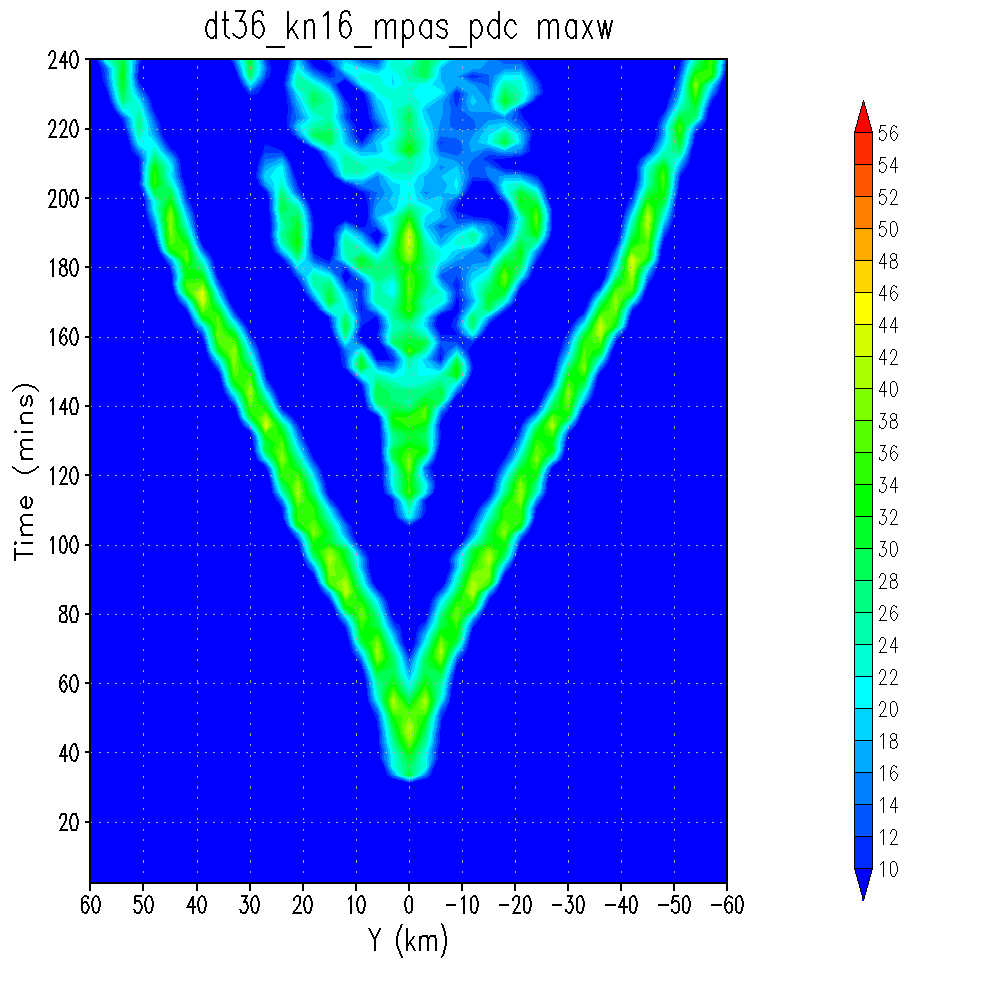 Modified FV3 coupling 
greatly reduces sensitivity of solution to physics time-step
6 s coupling frequency,
6 s phys frequency
6 s coupling frequency, 
36 s phys frequency
6 s coupling frequency, 
72 s phys frequency
Acknowledge Kevin Viner (EMC) for this work
Possible introduction of Subgrid Vertical Transport Scheme
JMA and other centers have noticed challenges with excessive grid point storms in their modeling systems
To address this, they have introduced a scheme to account for unresolved vertical transport of heat and moisture in deep convection
Known as The Leonard Term
EMC is exploring the feasibility of including this term into the UFS
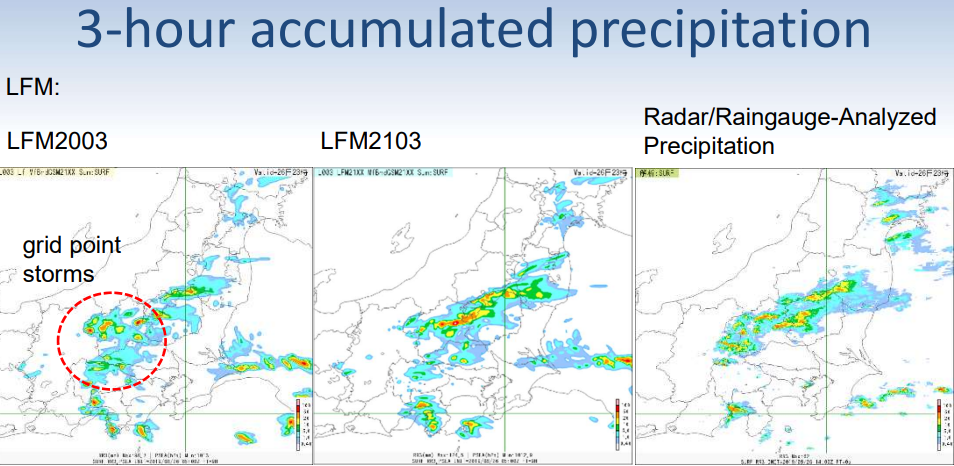 With Leonard term
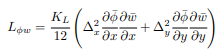 Figure obtained from presentation by Hiroshi Kusabiraki et al. (2021) demonstrating impact at JMA
Acknowledge JMA visiting scientist Sho Yokota and his JMA colleagues
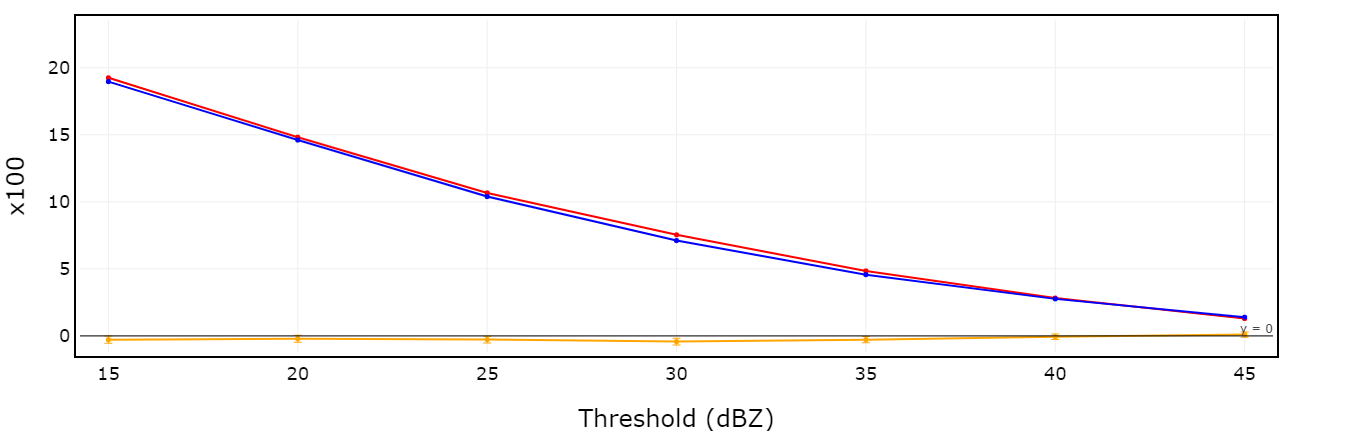 REFC 18 h fcst
 
18Z-00Z VTs

May-June 2023
ETS/GSS
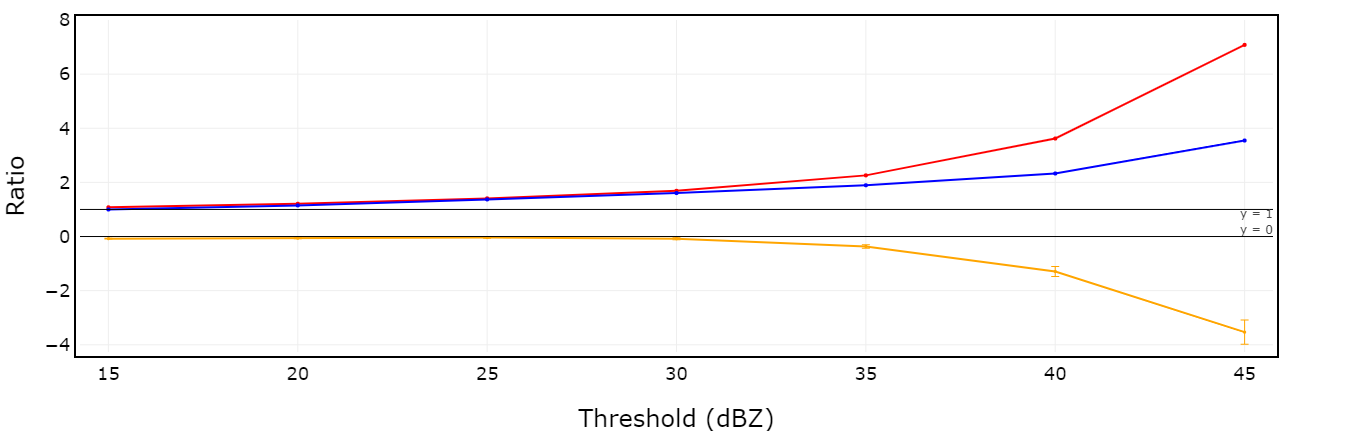 RRFS
HRRR
bias
verif on 20 km grid
[Speaker Notes: could scrub this one (like Jacob did)]
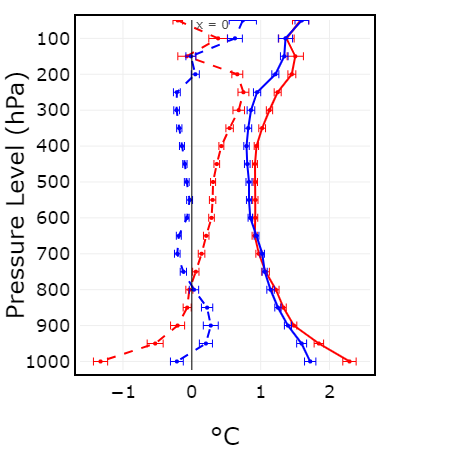 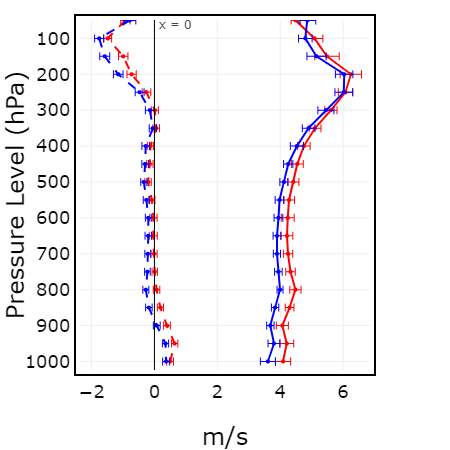 24 h forecasts

00Z valid

May-June 2023
Wind
Temp
RRFS
HRRR
RRFS time-lagged, multi-physics membership during HWT period
*: Stochastic physics parameterization (SPP)
**: parameter perturbation using Latin hypercube sampling with multidimensional uniformity (lhs-mdu)
SPP also applied to GWD, radiation
sppt and skeb are applied to all perturbed members